Walking on Sunshine
Fait par
Gabriel Poulin
Hey , alright now
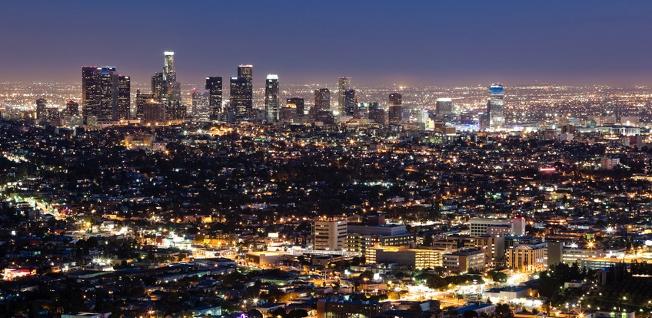 hey yeh
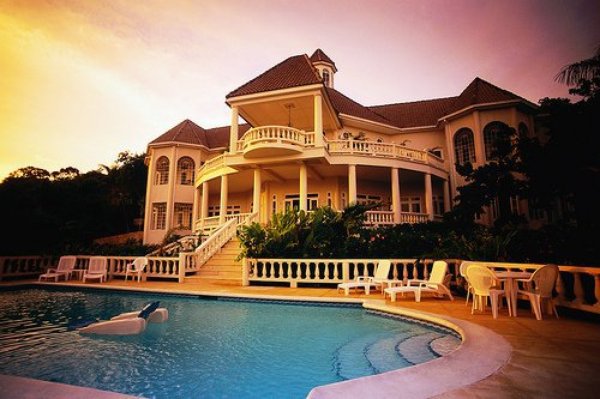 Oh! Ohhhh yeeeh
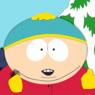 and dont it feel good!!
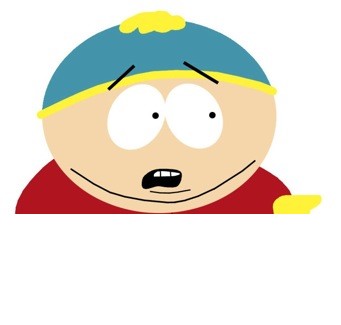 not back for a day , no no no
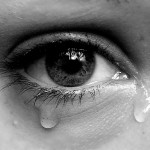 hey yeh ,oh yeh
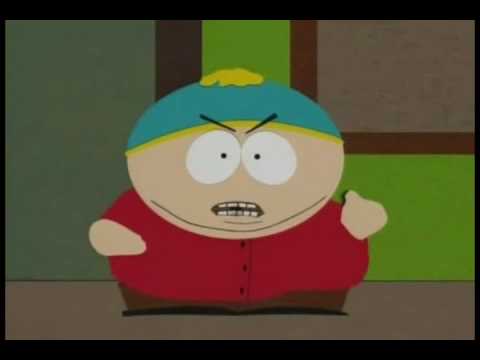 I'm on sunshine baby oh
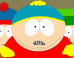 walking on sunshine
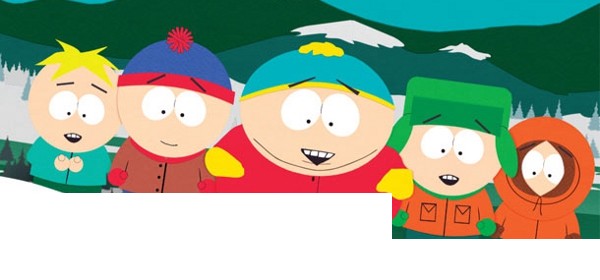 Yeahhh !
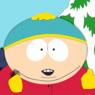 Oh Yeah
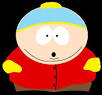